«ЗИМНИЕ ЗАБАВЫ»
8 ГРУППА
2015 год.
Саньке – санки, Лизе – лыжи,Кольке — клюшки и коньки.Наступили для детишекБлагодатные деньки.
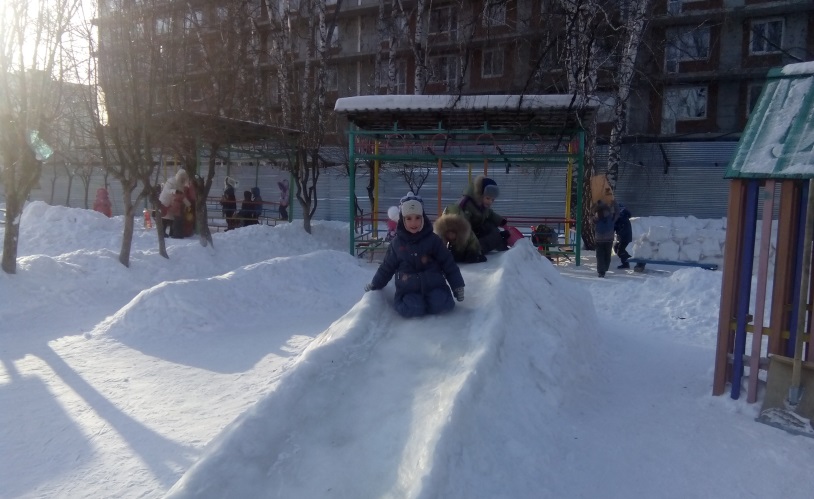 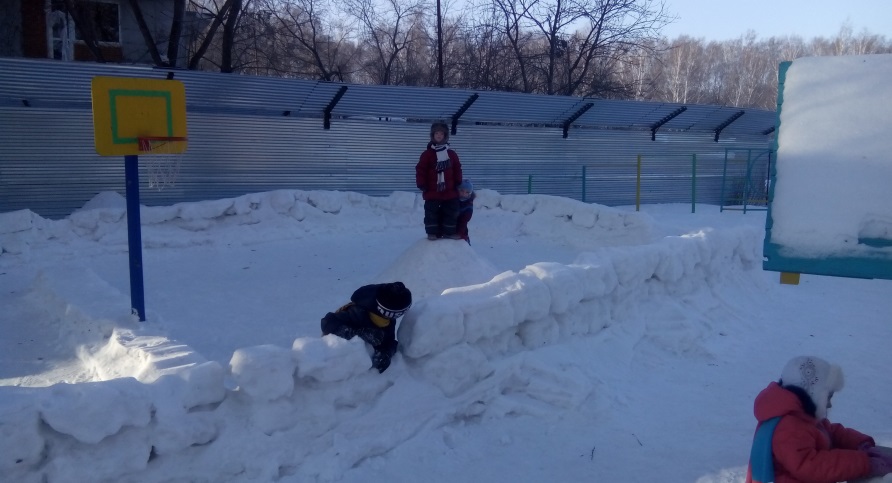 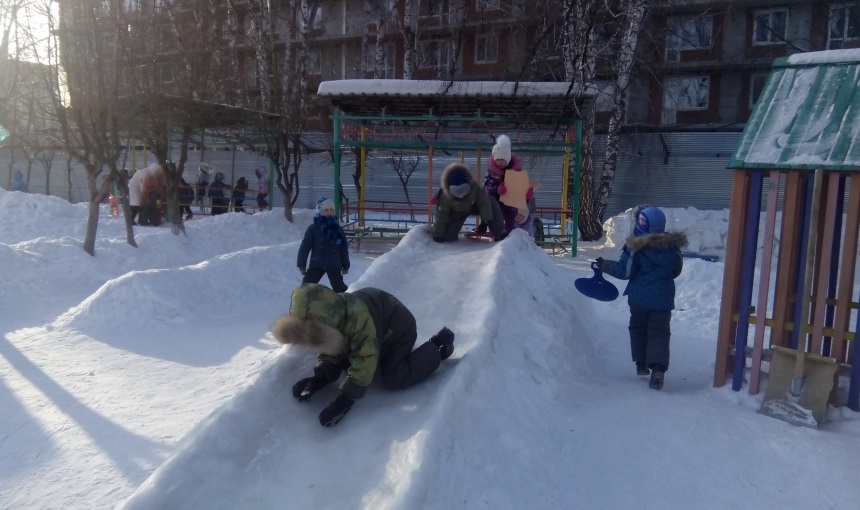 Как на горке, на гореНа широком на двореКто на санках,Кто на лыжах,Кто повыше,Кто пониже,Кто потише,Кто с разбегу,Кто по льду,Кто по снегу.С горки — ух,На горку — ух,Бух!Захватывает дух!
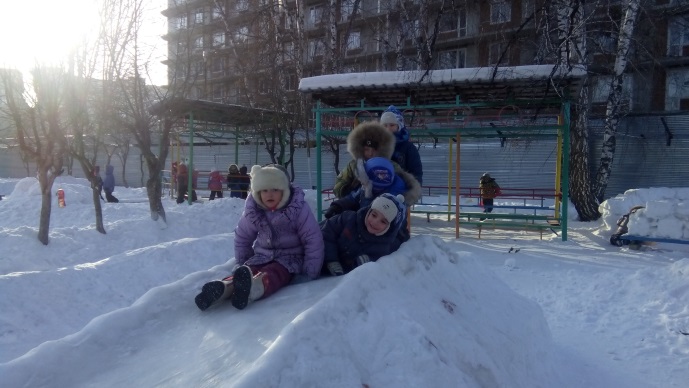 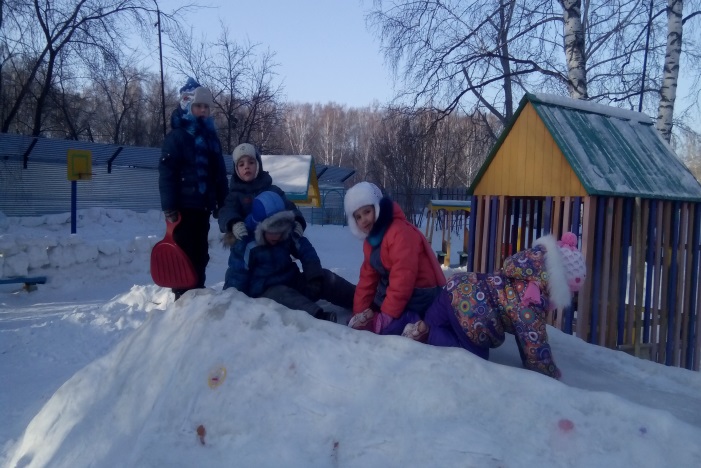 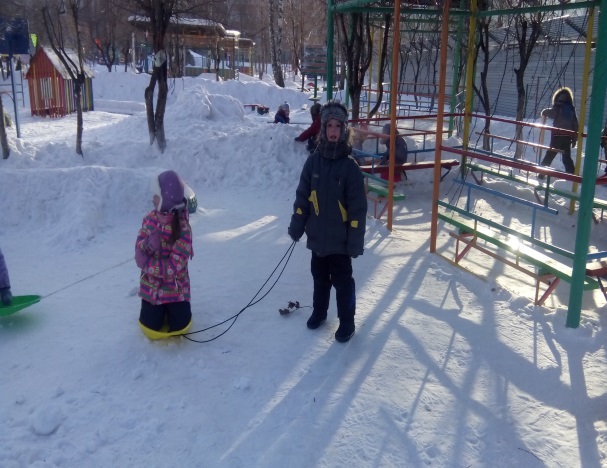 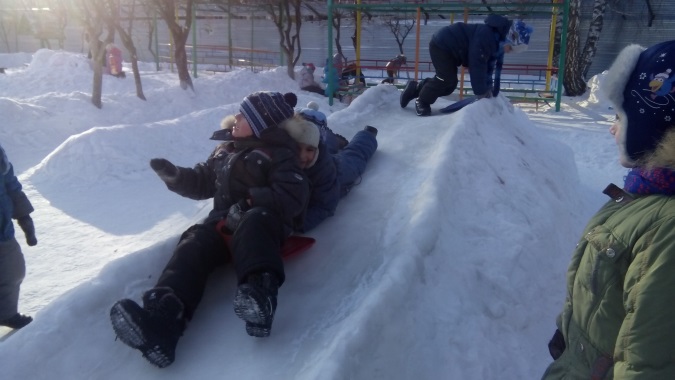 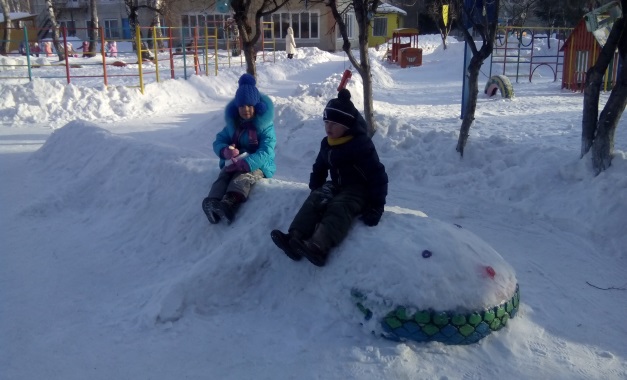 Мы, ребята, зиму Любим горячо. Из снежинок белых Сладости печем..
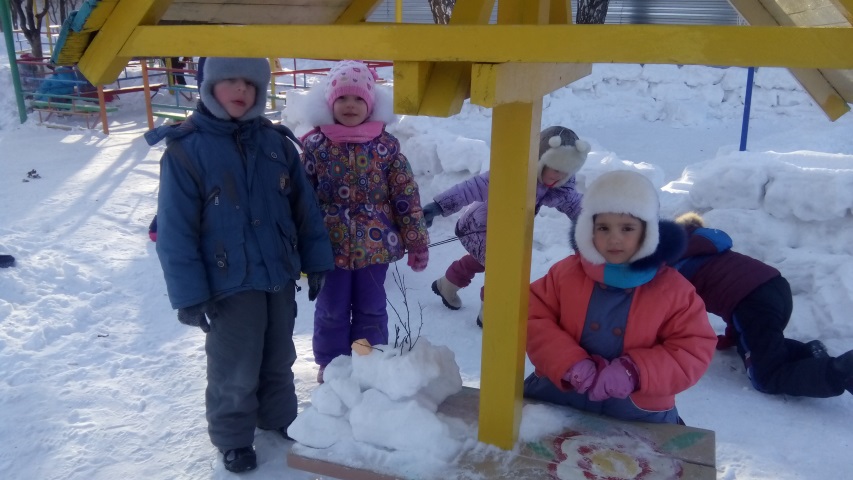 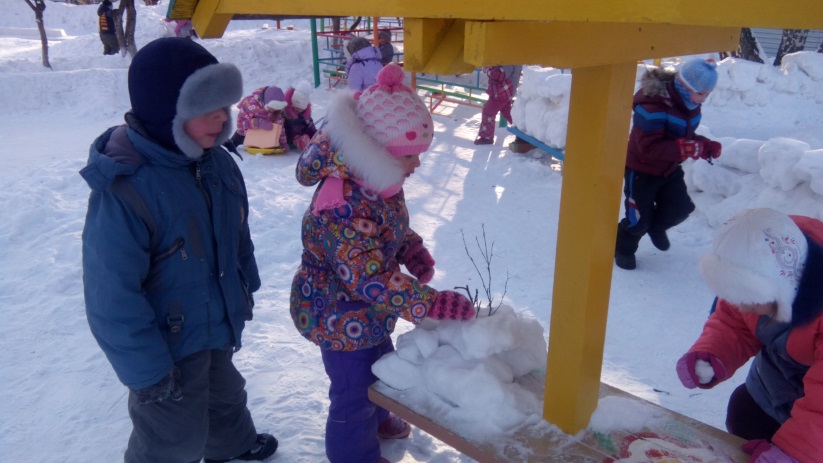 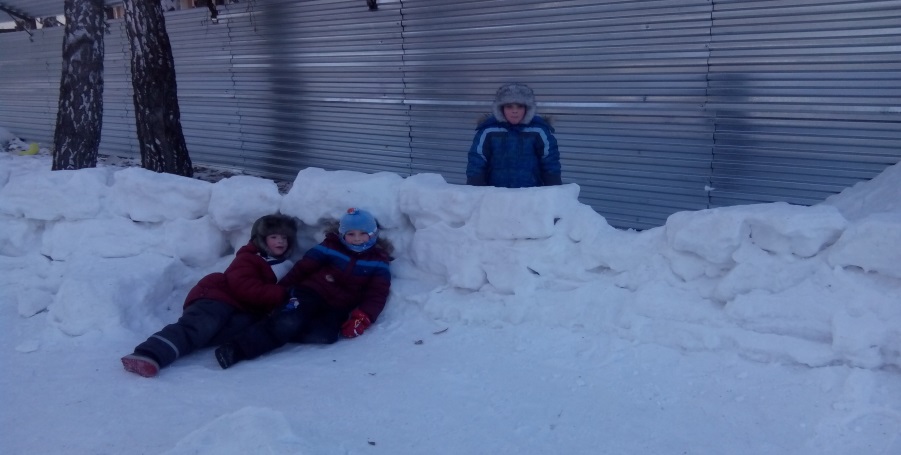 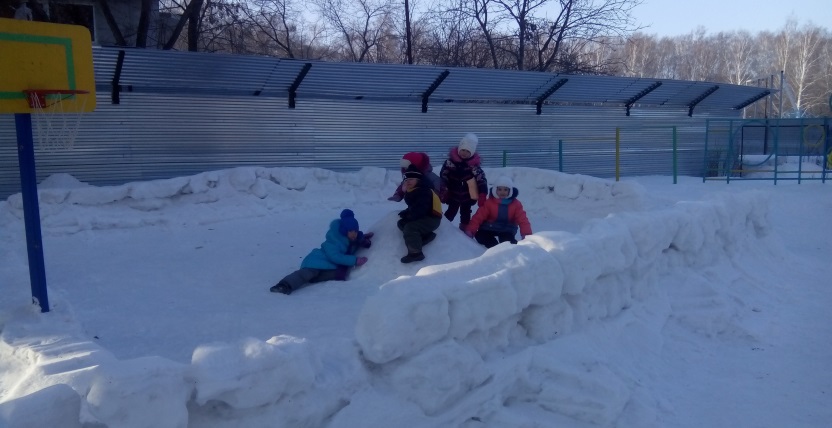 Мы из снега крепость строим – Начинали всё с нуля. Нас немного было – трое, А теперь – хоть отбавляй.
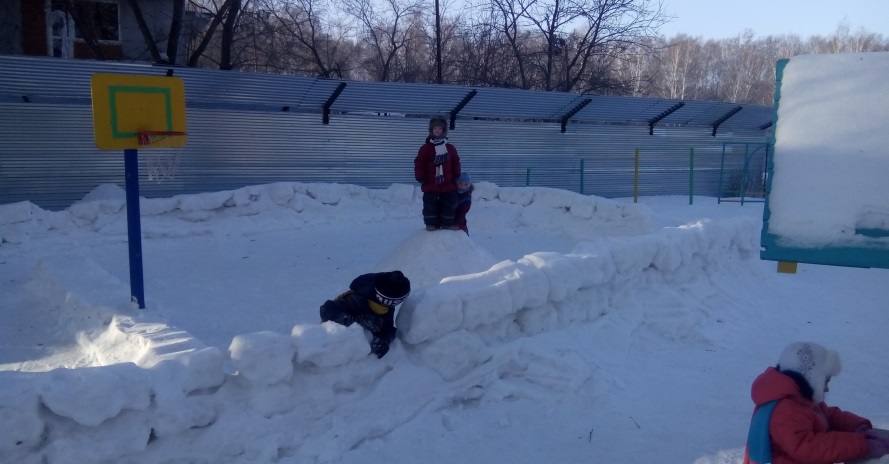 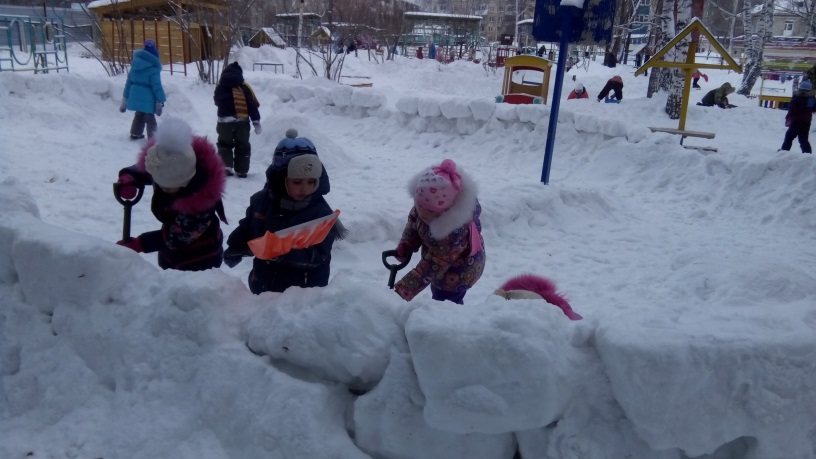 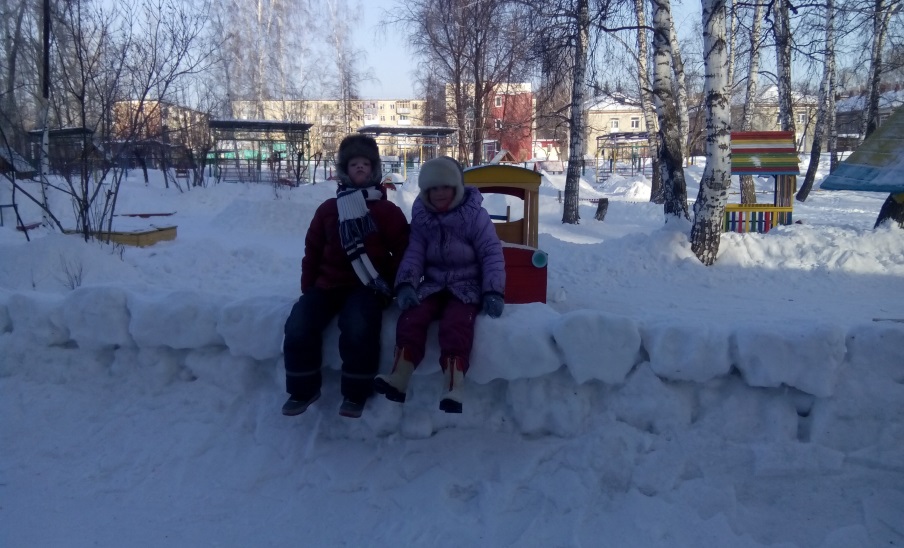 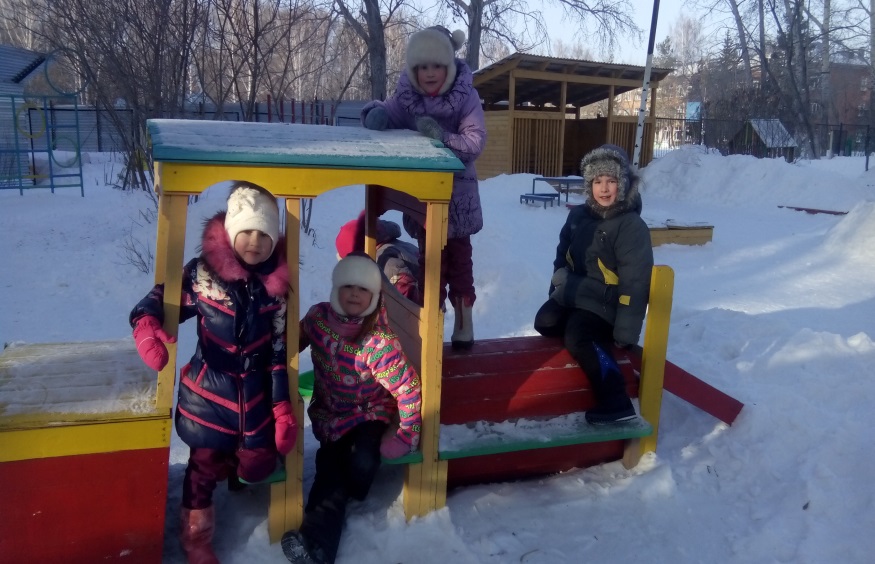 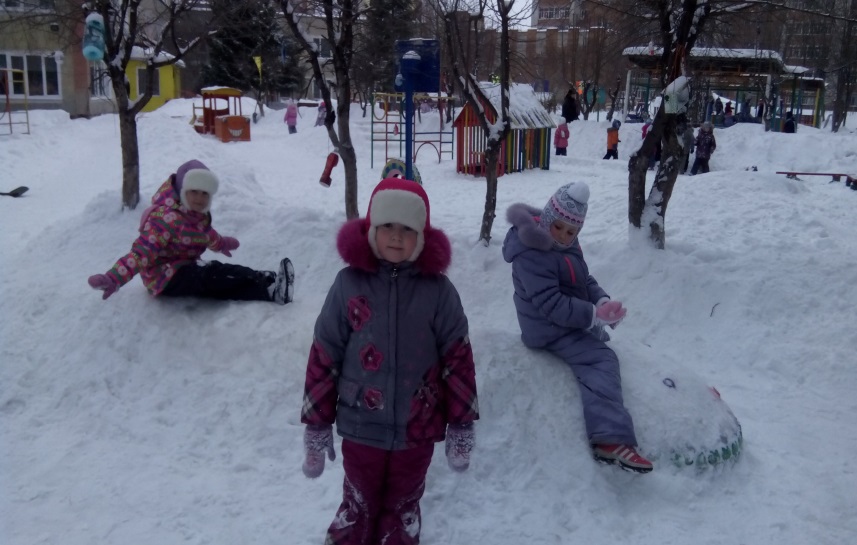 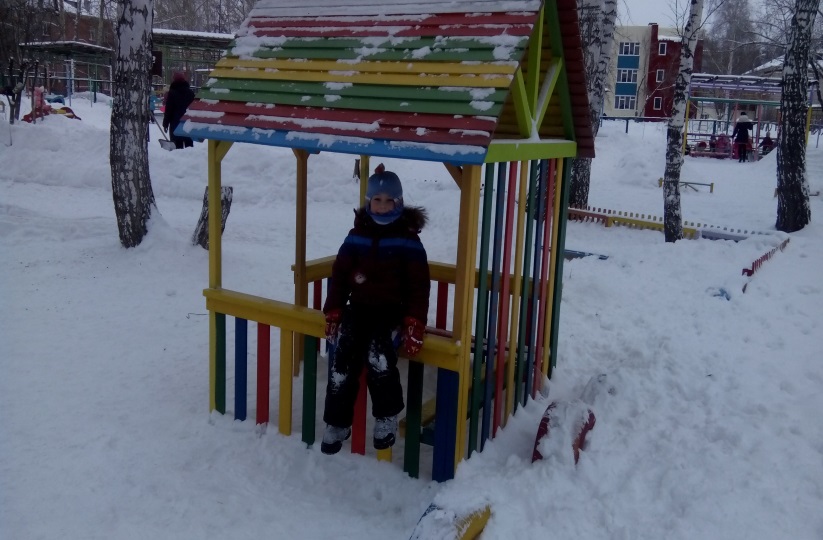 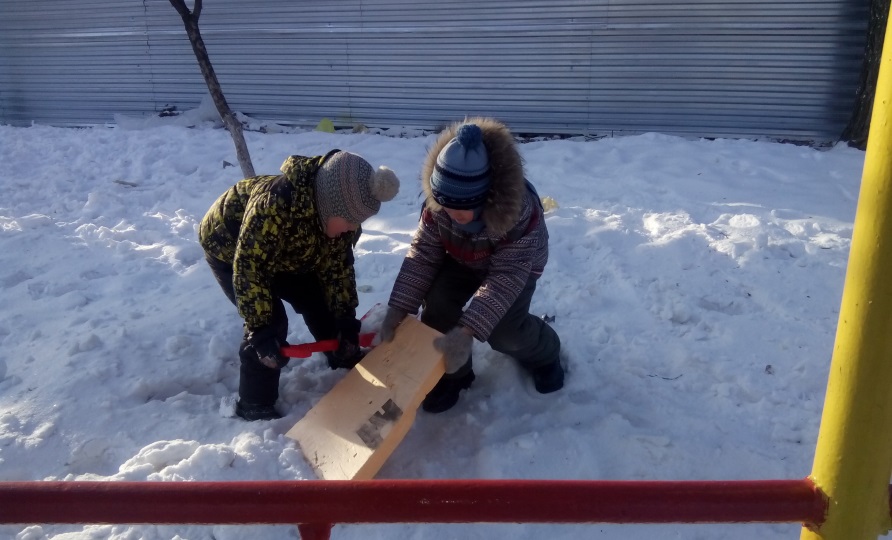 СПАСИБО ЗА ВНИМАНИЕ!